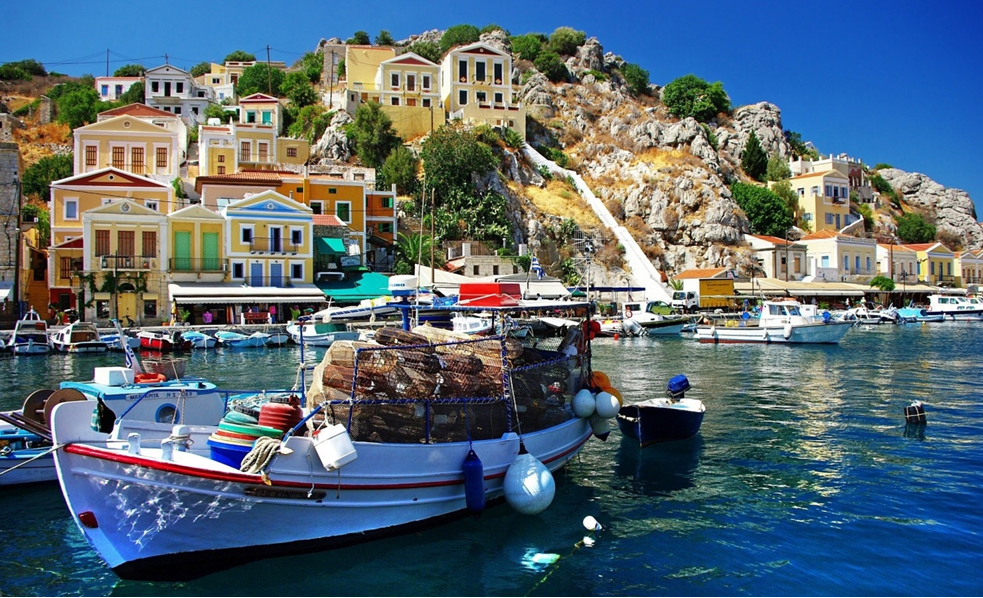 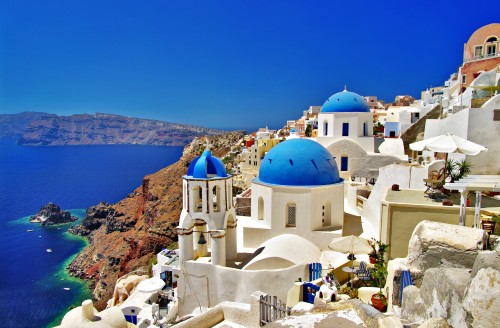 Przygotowały: 
Adrianna Lehwark i Aleksandra Makiej
DIETA SRÓDZIEMNOMORSKA
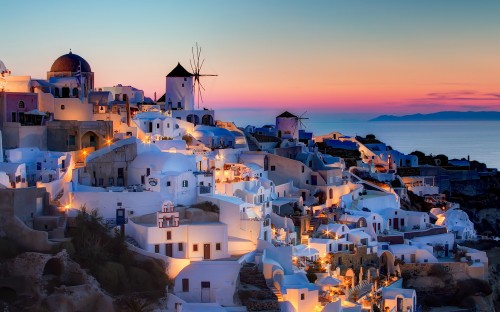 DIETA SRÓDZIEMNOMORSKA A KUCHNIA ŚRÓDZIEMNOMORSKA
MIT- Dieta śródziemnomorska to sposób odżywiania mieszkańców krajów śródziemnomorskich.
!
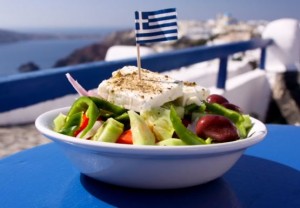 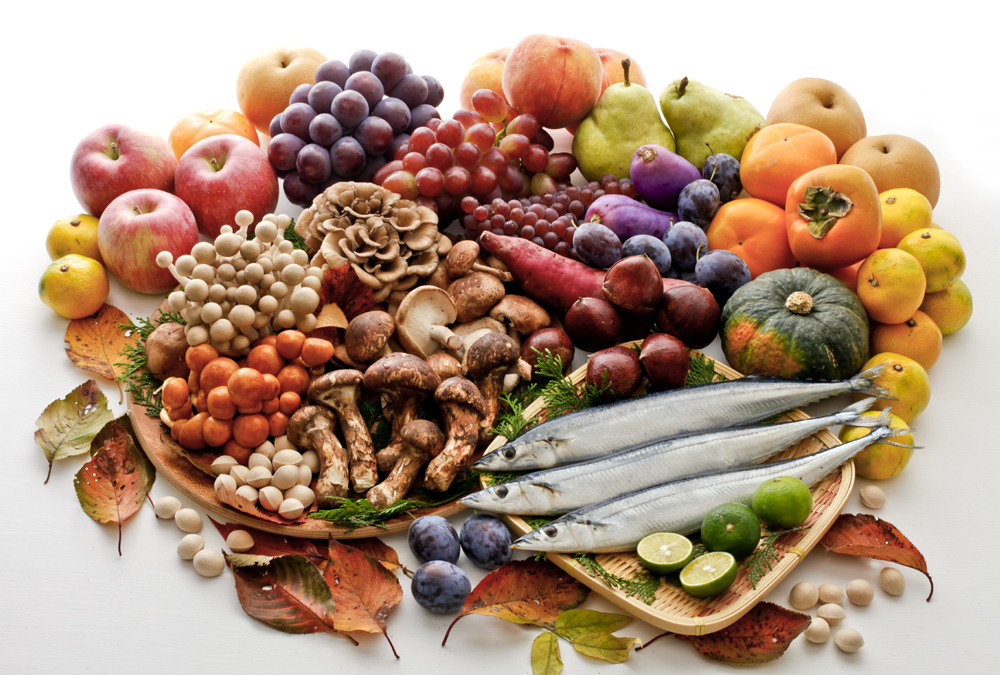 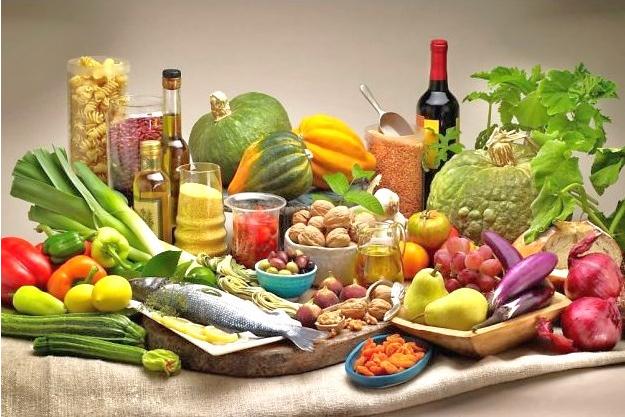 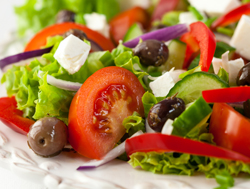 „BADANIE SIEDMIU KRAJÓW”
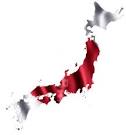 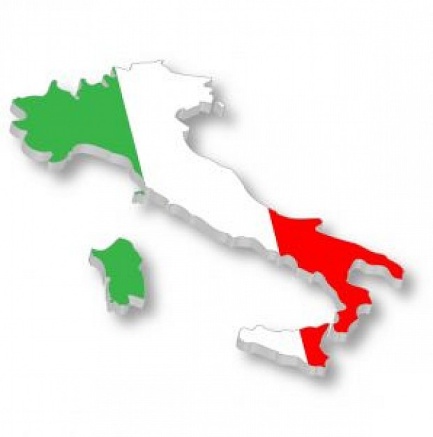 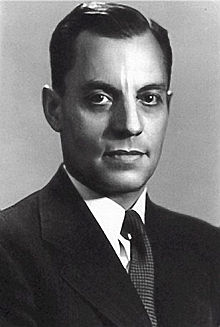 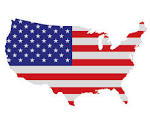 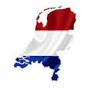 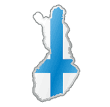 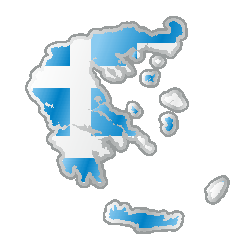 Ancel Keys
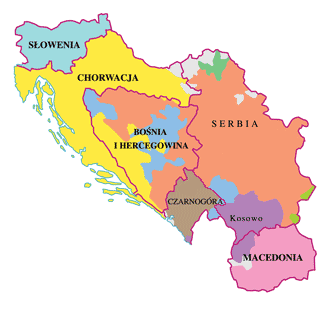 DZIKA ZIELENINA – HORTA (skarb diety śródziemnomorskiej)
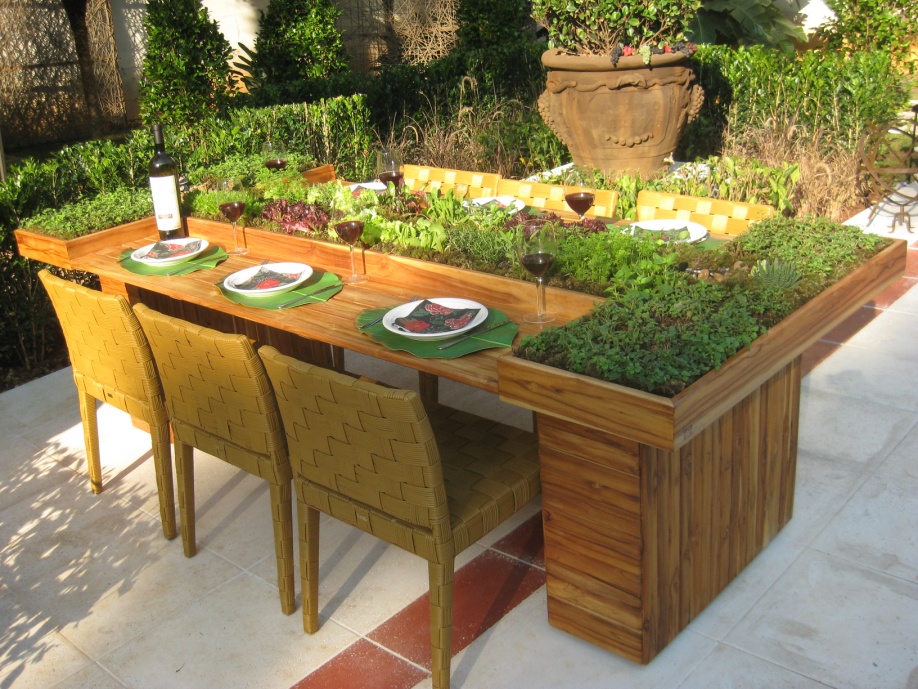 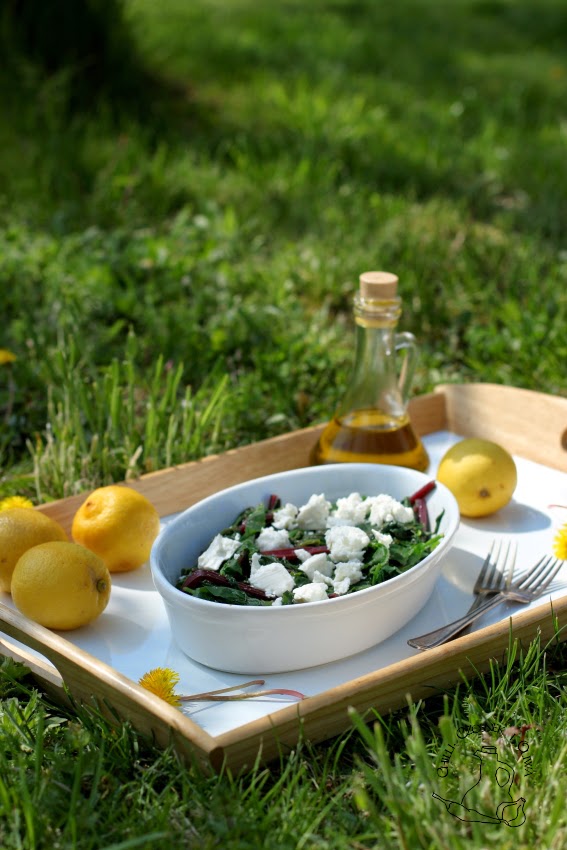 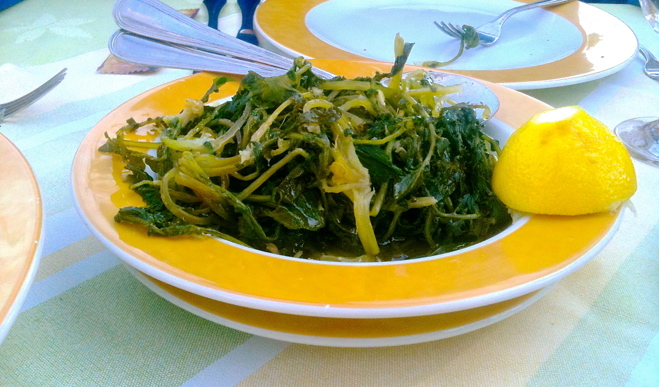 OLIWA Z OLIWEK i OLEJ RZEPAKOWY
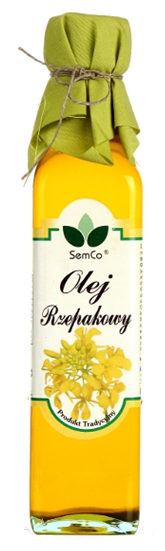 !
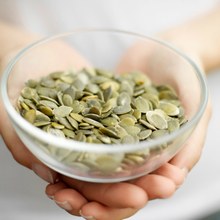 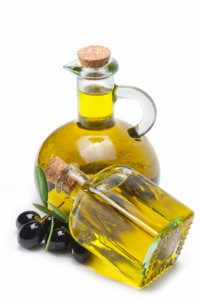 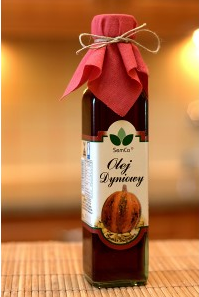 PESTKI DYNI
OLEJ Z PESTEK DYNI
WINO
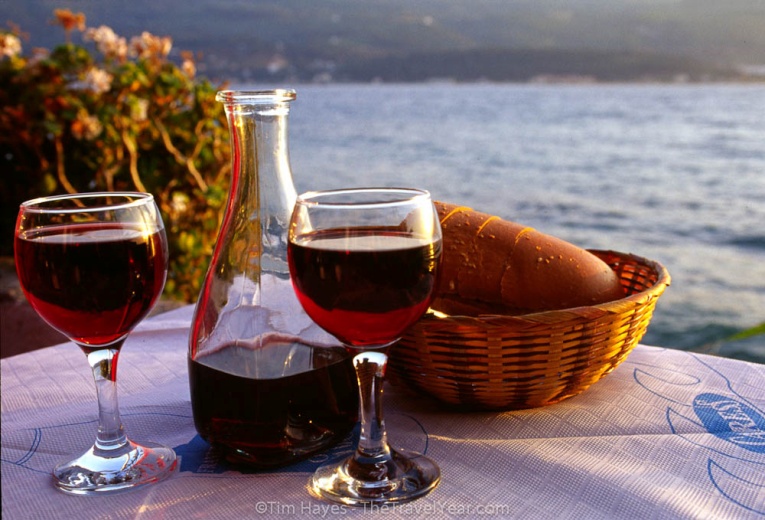 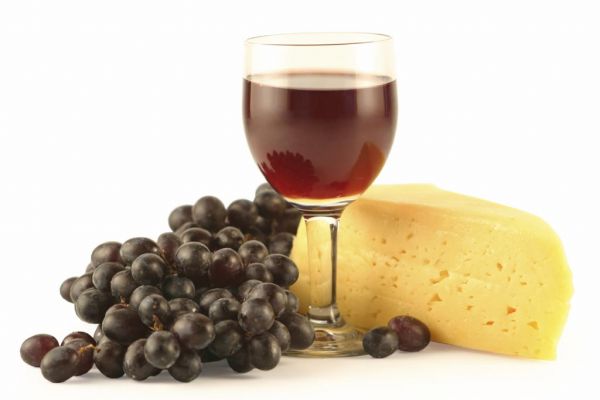 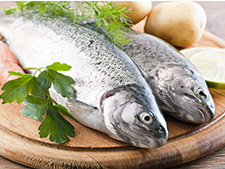 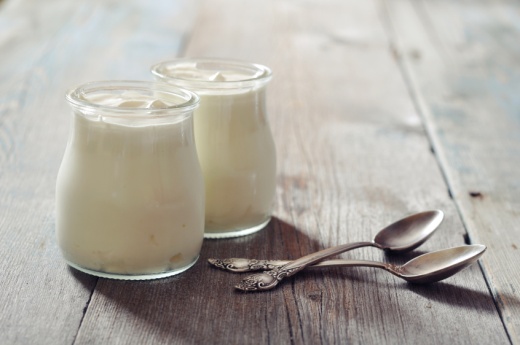 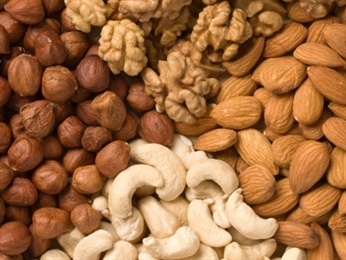 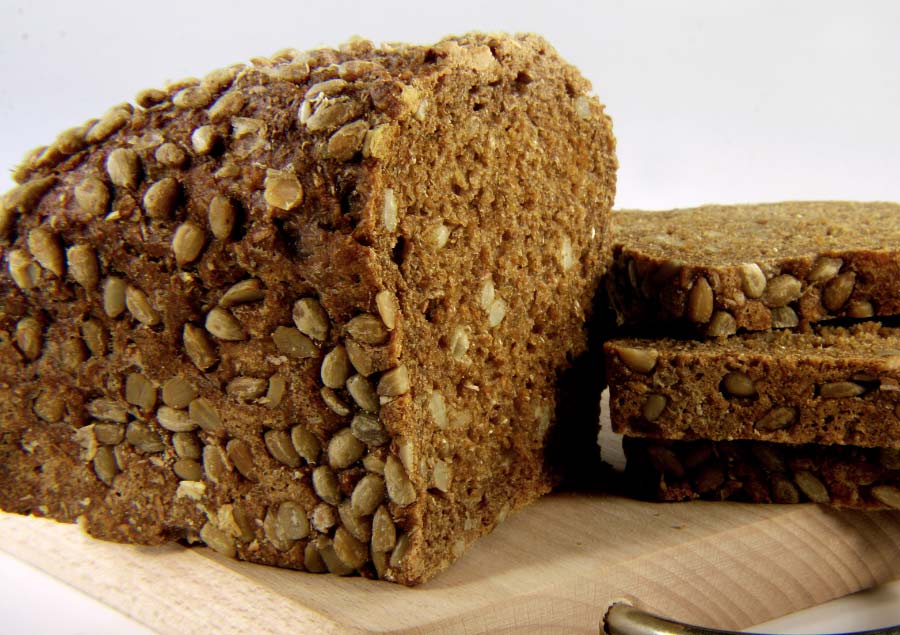 ZASADY DIETY ŚRÓDZIEMNO-MORSKIEJ
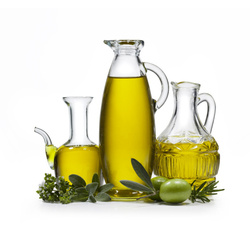 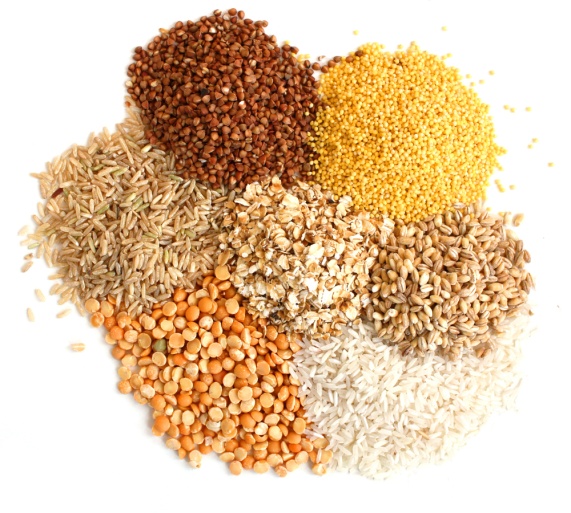 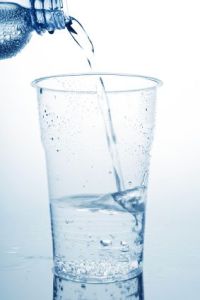 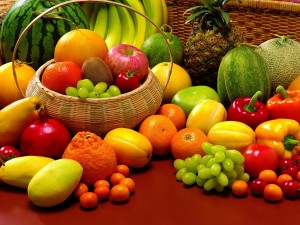 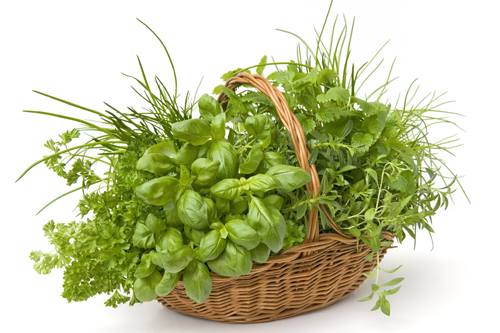 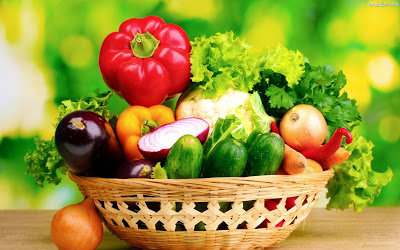 DLACZEGO warto wybrać dietę śródziemnomorską?
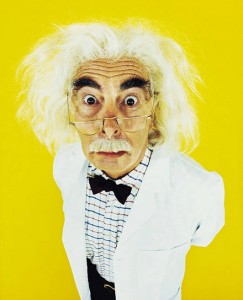 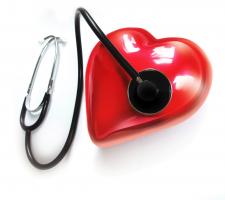 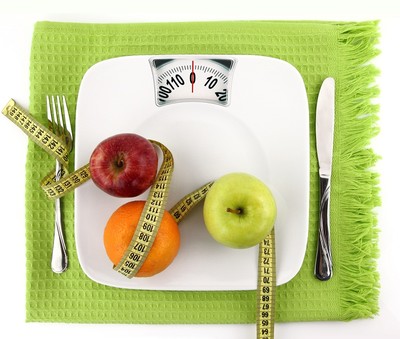 Zasady diety śródziemnomorskiej i piramida Harvardzka
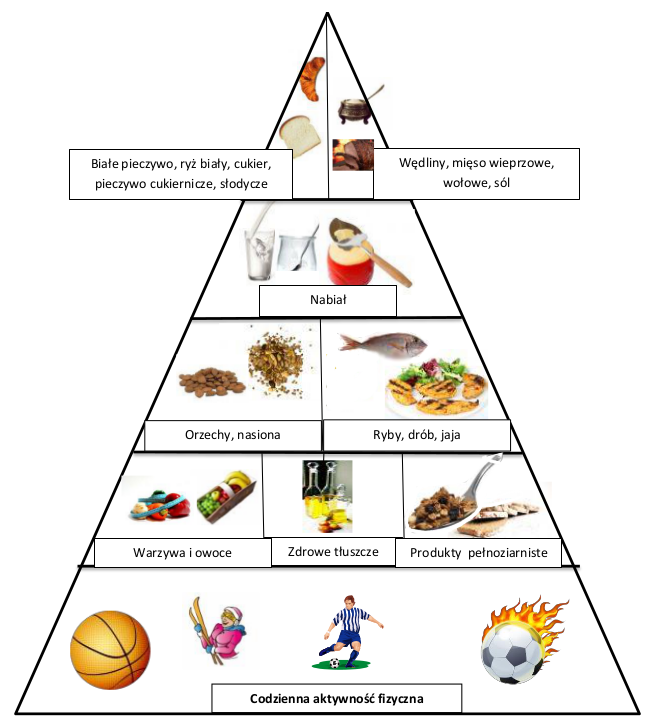 Przepisy według diety śródziemnomorskiej
sałatka z makaronem, pomidorami i serem feta
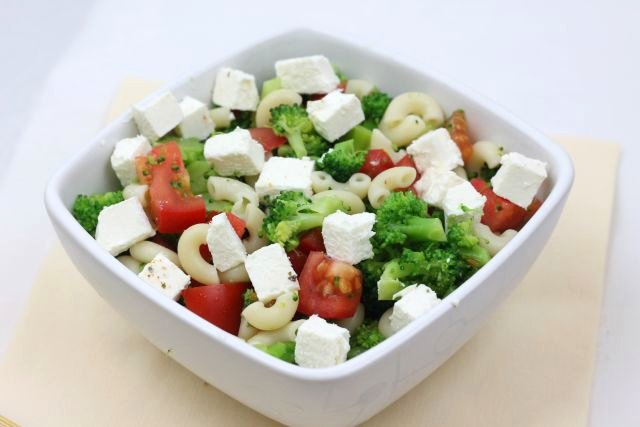 SKŁADNIKI
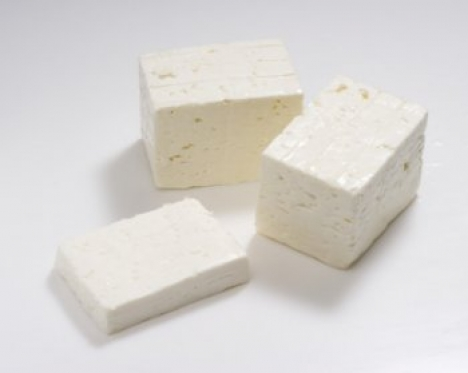 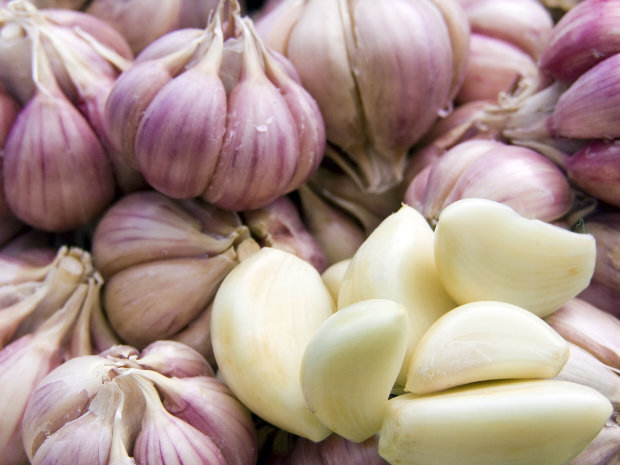 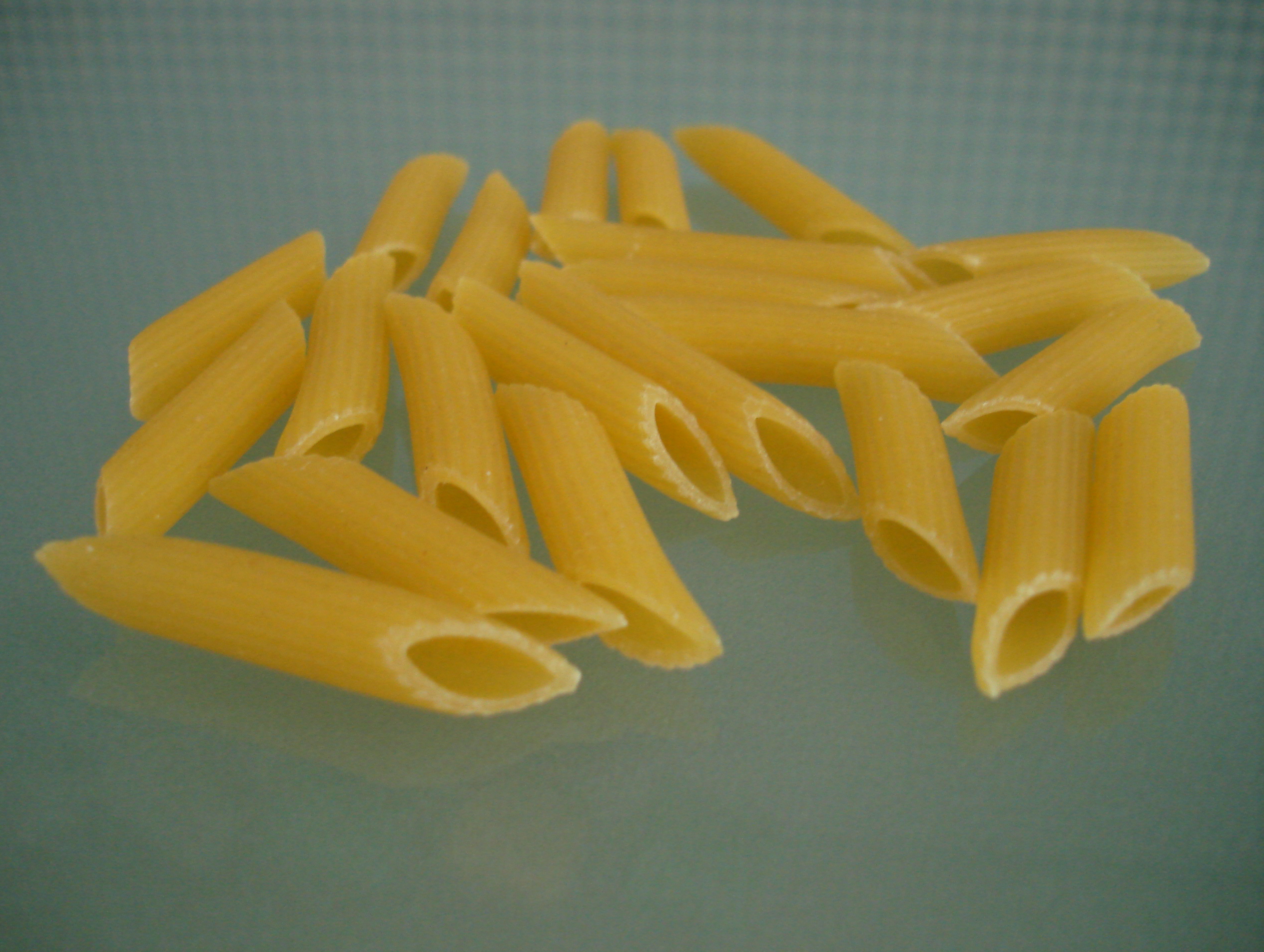 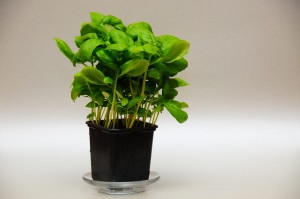 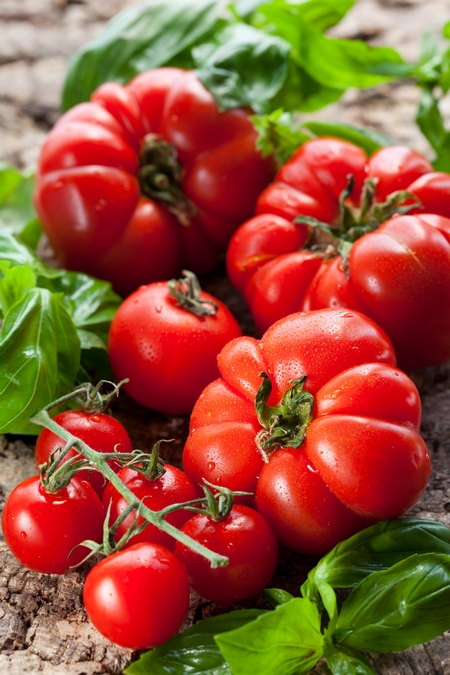 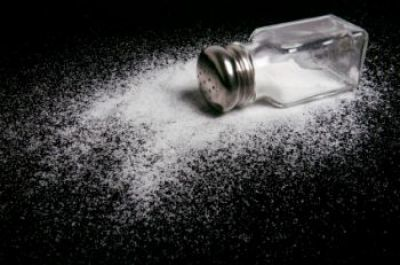 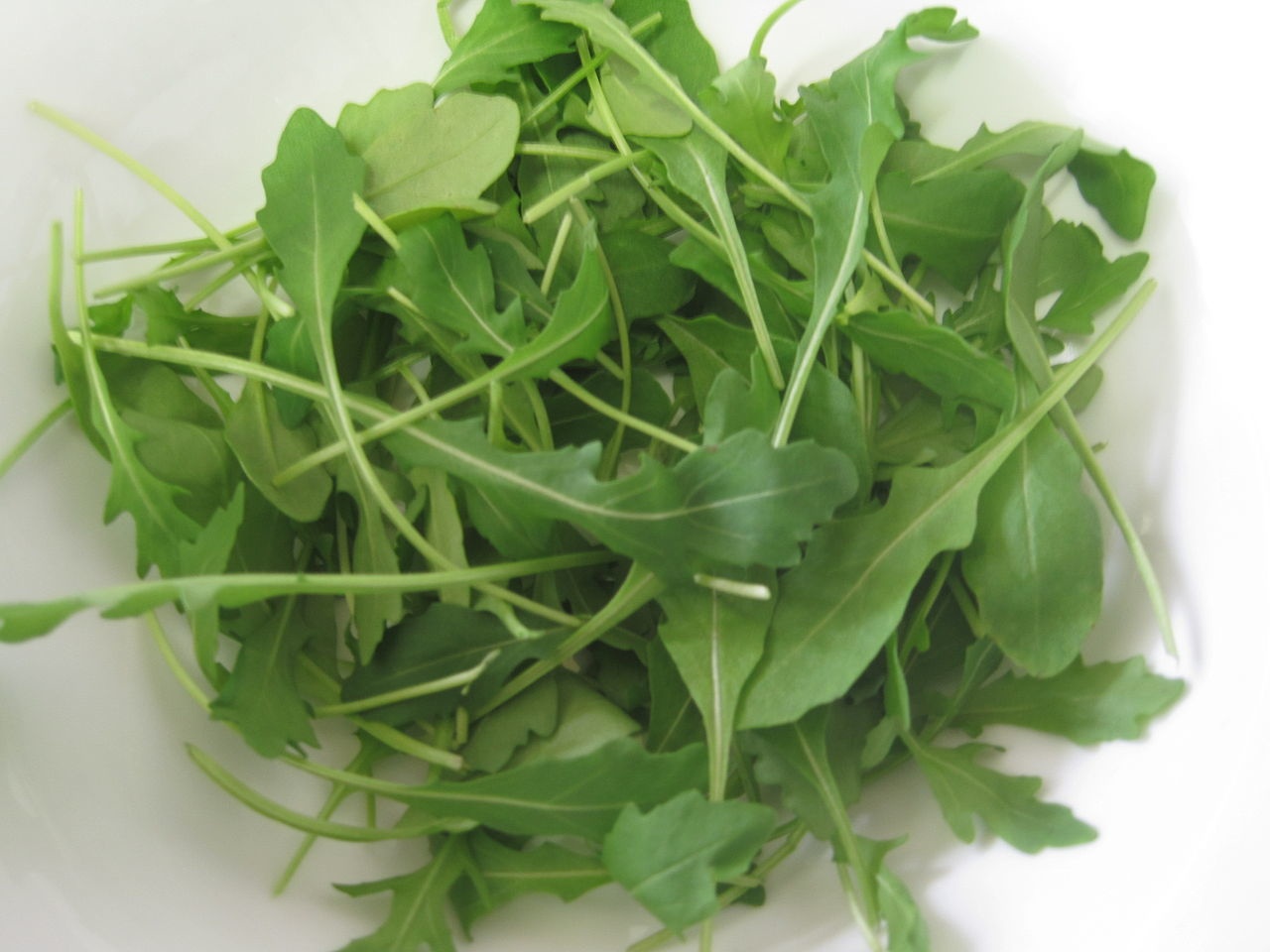 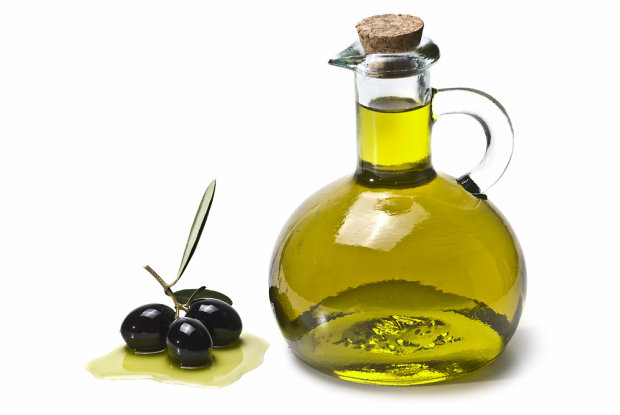 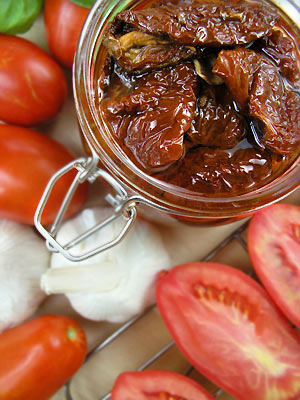 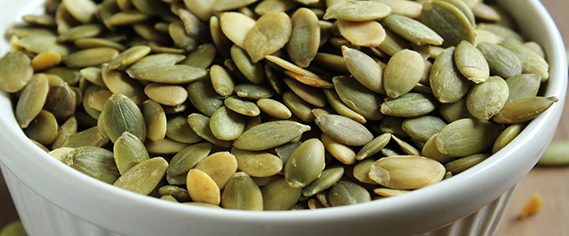 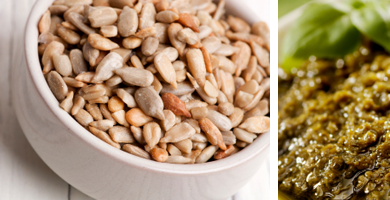